Special Notes
Dear colleagues,
You know that a sentences may be completed in different ways, So to understand the full meaning of the sentence, students have to write the question on the answer script and then they will complete it. Completed part must be underlined. Only answer should not be written in the answer script. It is wrong.  It is notable  that after completing all the sentences , it will express a complete sense of an event or a topic because all the grammar items are now a days contextual. Necessary notes are given below the slide . Please follow it before going to present it in the class.

Your near and dear
Md. Hasan Hafizur Rahman
Cambrian School & College
Dhaka
Welcome
[Speaker Notes: Welcome slide.]
Introduction
Md. Hasan Hafizur Rahman
Lecturer and Head of the Department (English)
Cambrian School & College
Baridhara, Dhaka

Presentation made for
Class IX-X
English 2nd paper
Grammar
[Speaker Notes: Introduction of the teacher and the class.]
We eat so that__________
we can live.
What are we going to discuss today?
Completing sentence
[Speaker Notes: Suspension and lesson declaration.]
Learning outcomes
At the end of the lesson , we will be able to –
identify the definition of completing sentence
identify the method of completing sentence
complete incomplete sentences
[Speaker Notes: The above outcomes will be achieved from this content.]
What is a completing sentence?
school
He goes to ______.
It is not a completing. It is a filling in the gap.
school so that he can learn something.
He goes___________________________________
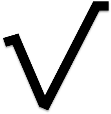 It is a completing sentence
When a part of a sentence is completed with a
clause or a phrase  is called a completing sentence.
[Speaker Notes: Definition of completing sentences.]
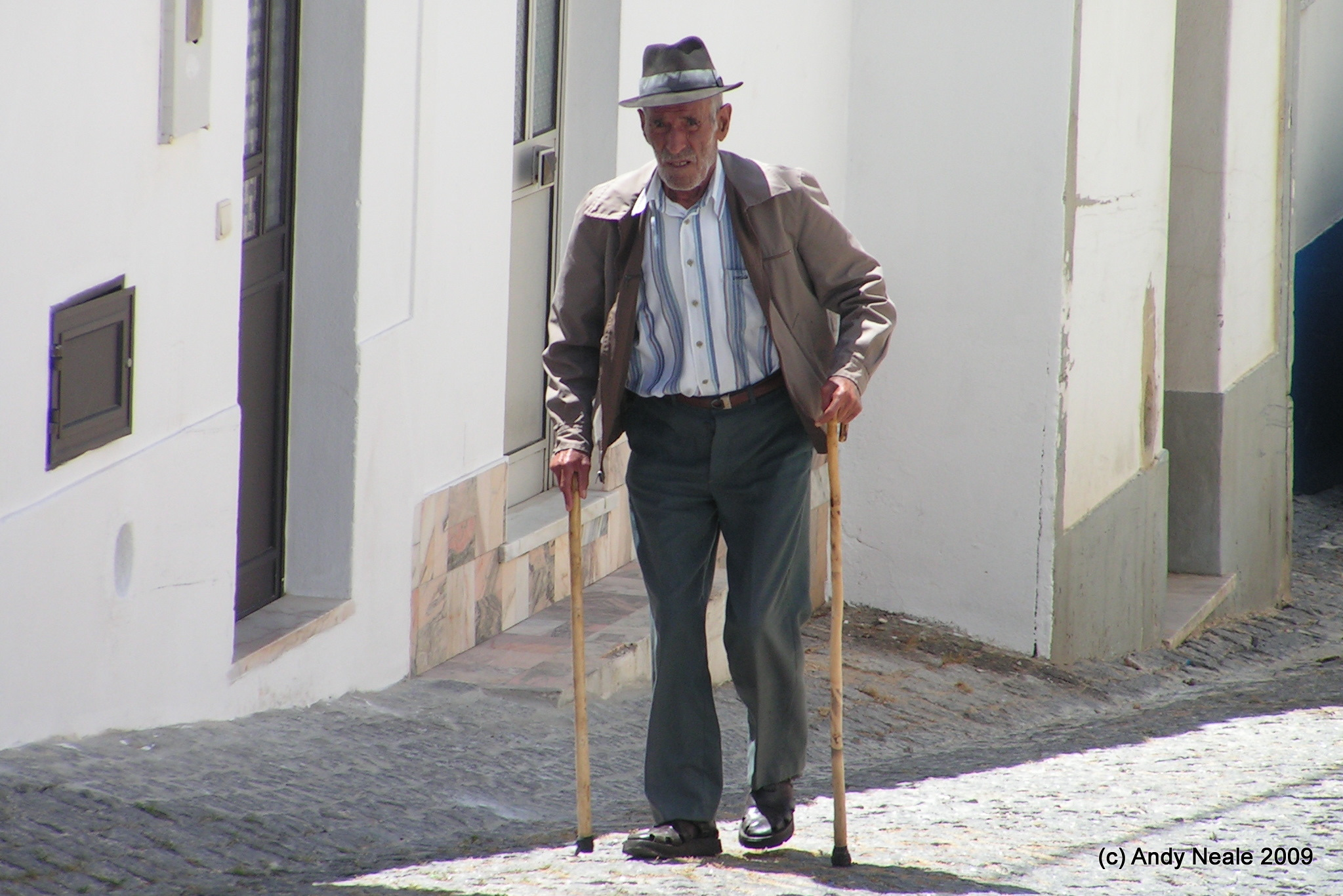 Completing item -1
Use of ‘too + adj/adv + to + verb + extension’.
The man is too___________.
old to walk
Complete the following sentences.
He is too dishonest to___________.
You are too short to_____________.
The girl was too silly ___________.
Note: Completed part must be underlined.
[Speaker Notes: too………… to (এত... যে)]
Completing item -2
Use of ‘too + adj/adv + for + personal object + to + verb + extension’.
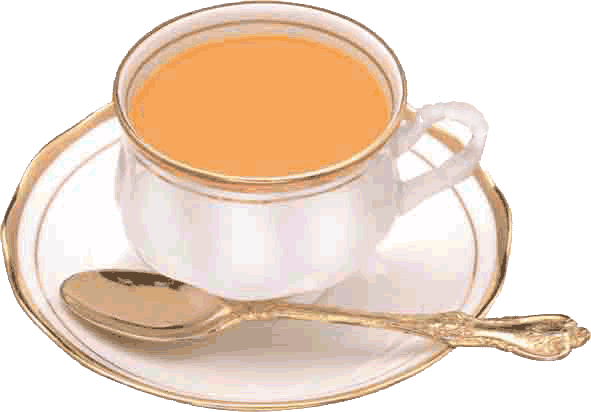 The tea is too hot for me__________.
to drink
Complete the following sentences.
The book is too hard for me to___________.
The path is too long for him to_____________.
The load is too heavy for them to___________.
[Speaker Notes: Too………… to (এত... যে)]
Completing item -3
Use of ‘so………… that’.
She was so ill that_______________________.
she could not study at all
Formation: Given clause with so.. that + relevant sentence.
[Speaker Notes: So………… that (এত... যে)]
Completing item -4
Use of ‘so/in order that’.
Formation: Given clause  with so that/in order that + sub+
 can/could/ may/might 
+ verb +extension
Be prepared so that________________
He reads attentively so that________________________.
he can make a good result
[Speaker Notes: মনে রাখতে হবে so that এর পরে subject এর সাথে অবশ্যই tense অনুযায়ী can/ could/may/might/shall/should/must  এ জাতীয় modal বসাতে হবে। So that/ in order that (যাতে)]
Activities
The farmers sow good seeds so that ________________________________
He walked fast in order that_______________________________________
We eat vegetables so that__________________________________________
They play well in order that_______________________________________
He was so weak that______________________________________________
Completing item -5
Use of ‘provided/provided that/providing that
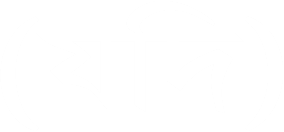 The plane will take off in time provided
weather is good.
Normally present indefinite tense is used 
after provided/provided that/providing that
Formation: 
Future indefinite tense + provided/provided 
that/providing that + present indefinite tense
Activities
I will go to London provided that_______________________________________
They will play well provided that_______________________________________
I will take umbrella providing that______________________________________
He will wait for me provided___________________________________________
He will shine in life provided that______________________________________
[Speaker Notes: Evaluation/ Feed back]
Completing item -6
Use of ‘lest’.
He walks fast lest_________________________.
he should/might reach  in time
Structure: Assertive sentence + lest + subject + should/might + V1 + extension.
Complete the sentences
He ran away fast lest _________________________
Read diligently lest___________________________
The thief ran quickly lest_______________________
Go sharp lest________________________________
He came to the station quickly lest_______________
[Speaker Notes: Lest (পিছে ভয় হয়)]
Completing item -7
Use of Unless
you will fail.
Unless you work hard, _____________
Complete the following sentences
Unless you read attentively,_________________
Unless you start at once,____________________
Come at 8 o’ clock unless___________________
He will not shine unless____________________
Unless you respect others,___________________
[Speaker Notes: Unless (যদি না)]
Completing item -8
Use of Till/ Until
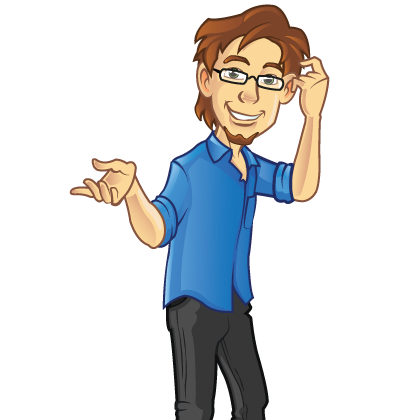 Formation: Given clause with till/until +An 
affirmative sentence in present indefinite form
Wait until_______________
the rain stops.
Complete the sentences
1.Wait for me until________________
2. I will teach him till______________
3. He will nurse me until ___________
4. I will help him till ______________
5. Until I come___________________
Completing item -9
Use of As long as
Formation: Given clause with as long as +An affirmative sentence
Wait here as long as____________
I come back.
Complete the sentences
1. Allah will be with us as long as_________
2. He worked as long as ______________
3. Read as long as ___________
4. Help him as long as______________
5. I gave him as long as ___________________
[Speaker Notes: As long as  (যে পর্যন্ত)]
Completing item -10
Use of Though, although, since, as, because, if
Though he is poor,_____________
he is honest.
Since he is poor,_____________(complete the sentence)
He has to work hard because,_____________(Complete the sentence)
Formation : Given clause  with though, although,
since, as, because, if + relevant sentence
[Speaker Notes: Actually they mean condition. The sentences are to be completed to full fill condition.]
Completing item -11
Use of In spite of/despite
he is honest.
In spite of his poverty,___________
Formation: In spite of /Despite + possessive + 
noun + relevant  opposite meaning sentence.
Despite his good qualifications__________________________ (Complete it)
_________________________despite his innocence (Complete it)
In spite of trying hard ________________________________(complete it)
[Speaker Notes: In spite of/ despite ( সত্বেও)]
Completing item -12
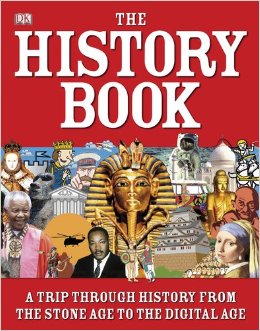 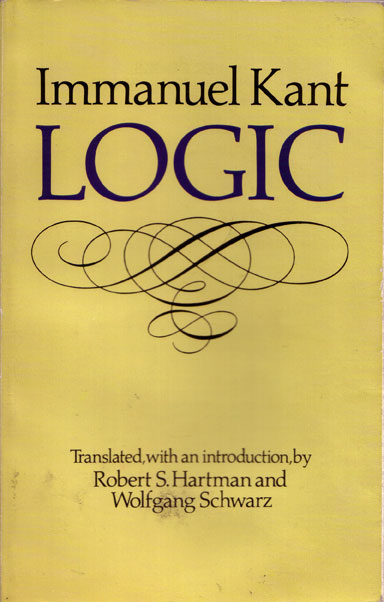 Use of In stead of/ In lieu of
In stead of history____________
he took logic.
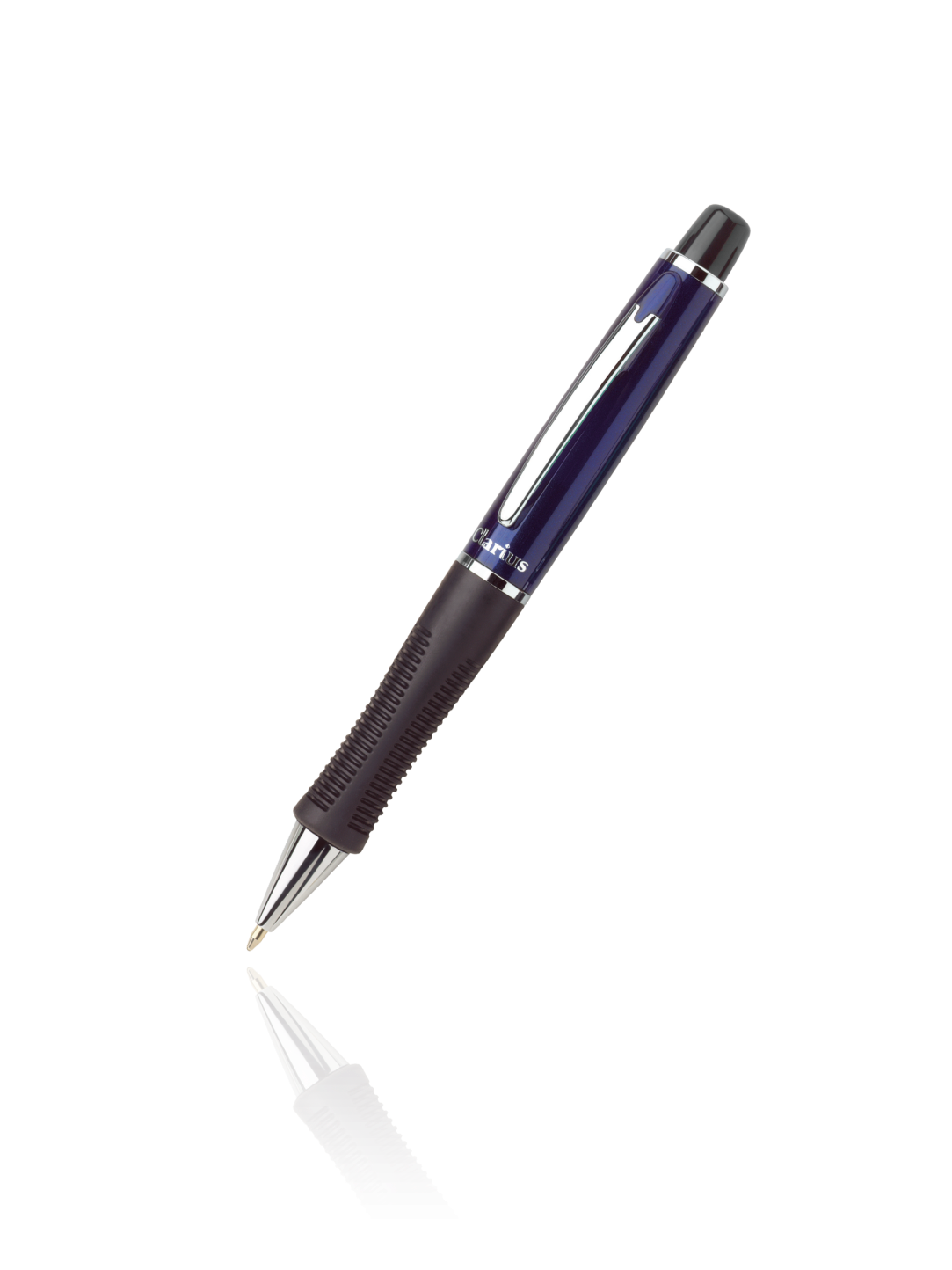 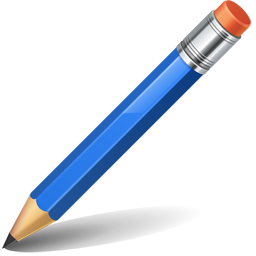 in lieu of a pencil.
He bought a pen___ _____________
He ate fish __________________ (Complete it)
[Speaker Notes: In stead of/ In lieu of (পরিবর্তে)]
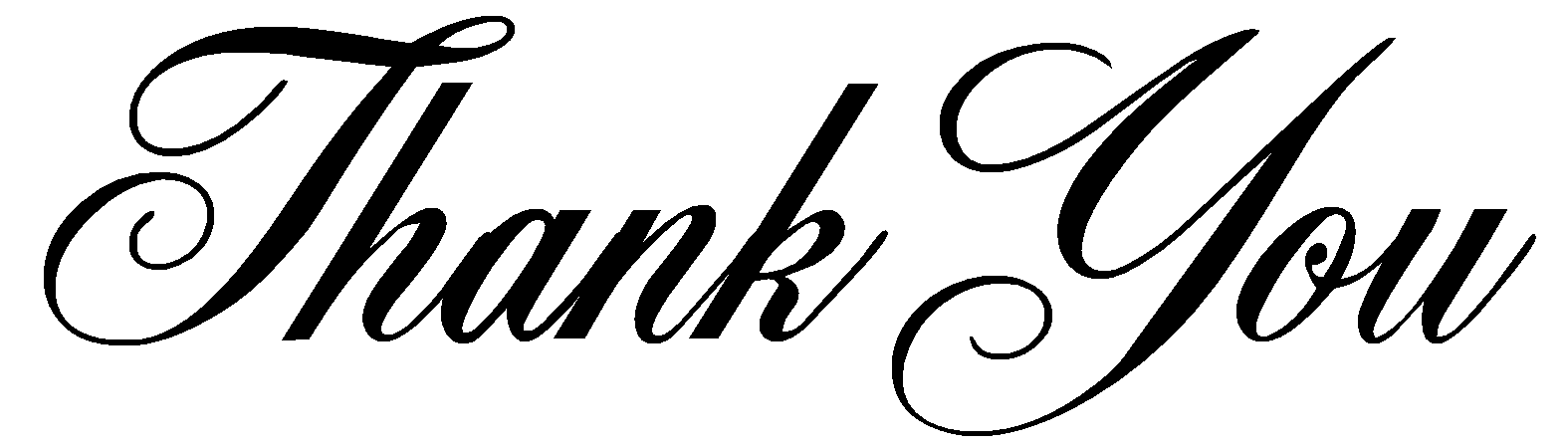 Continue to next content
[Speaker Notes: Ending slide]